Chronic diarrhea  and malabsorption
Dr Khalid Alswat, 
Associate Professor of medicine , consultant gastroenterologist
Dierrhea 341-1435
Diarrhea
Diarrhea is a common and usually transient symptom
Chronic diarrhea (liquid stools lasting more than four weeks) may occur in up to 5% of the population in any given year.
(weight of stool and frequency are not reliable)
Diarrhea is a symptom, not a disease and may occur in many different conditions
Dierrhea 341-1435
The gut absorbs most of the fluid that it secretes, and its motility provides a favorable milieu for water, electrolyte, and nutrient absorption
When infectious agents, toxins, or other noxious substances are present within the gut fluid secretion and motility are stimulated to expel the unwanted material, thereby producing diarrhea
Normal
Abnormal
Dierrhea 341-1435
This protective response is valuable acutely but, when chronic, is inappropriate and no longer serves an adaptive purpose


Epithelial  and motor functions are altered in a coordinated fashion to produce diarrhea
Dierrhea 341-1435
Fluid loads along the gastrointestinal tract
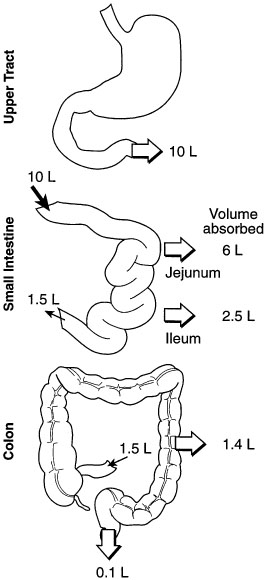 Dierrhea 341-1435
“PINES” regulatory system in the intestine
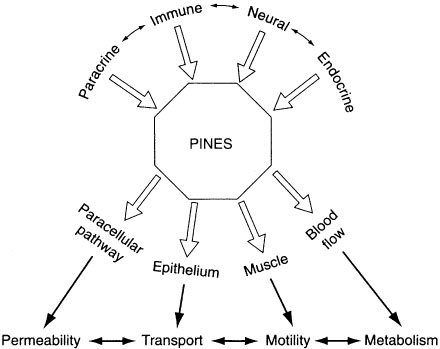 Dierrhea 341-1435
Classification
By  time course (acute vs. chronic)
volume (large vs. small)
Pathophysiology (secretory vs. osmotic)
Stool characteristics (watery vs. fatty vs. inflammatory). 
Epidemiology (epidemic vs. travel-related vs. immunosuppression-related)

no single scheme is perfect; the experienced physician uses all of these classifications to expedite patient care
Dierrhea 341-1435
Dierrhea 341-1435
SECRETORY DIARRHEA
Laxative abuse 	(nonosmotic laxatives)
Post-cholecystectomy (from bile salts)
Congenital syndromes (chloridorrhea)
Bacterial toxins
Ileal bile acid malabsorption
Inflammatory bowel disease		Ulcerative colitis			Crohn's disease		Microscopic (lymphocytic) colitis	Collagenous colitis		Vasculitis
Drugs and poisons
Disordered motility		Postvagotomy diarrhea		Postsympathectomy diarrhea		Diabetic autonomic neuropathy	Hyperthyroidism			Irritable bowel syndrome
Neuroendocrine tumors		Gastrinoma			VIPoma			Somatostatinoma		Mastocytosis		Carcinoid syndrome		Medullary carcinoma of thyroid
Neoplasia				Colon carcinoma		Lymphoma
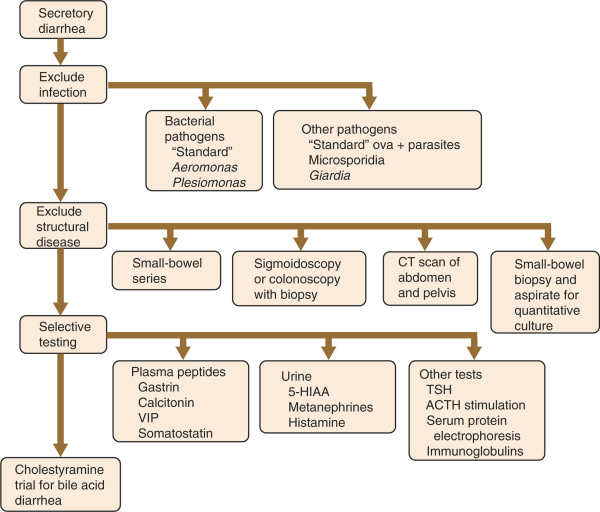 Dierrhea 341-1435
OSMOTIC DIARRHEA
Dierrhea 341-1435
INFLAMMATORY DIARRHEA
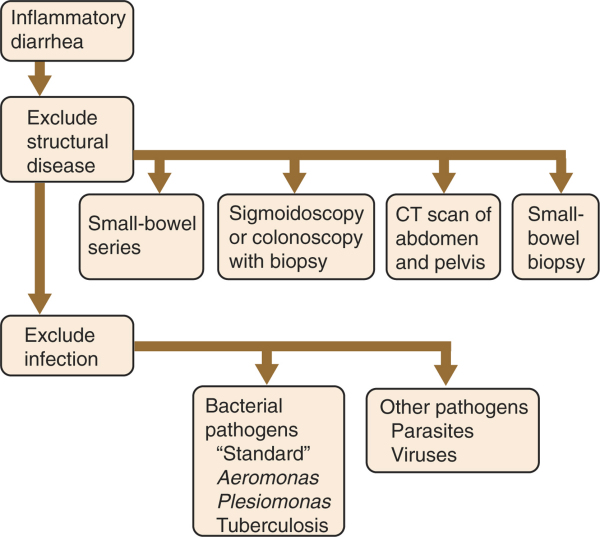 Inflammatory bowel disease		Ulcerative colitis		Crohn's disease			
Infectious diseases	Pseudomembranous colitis		Tuberculosis, 			yersinosis   				Amebiasis/other invasive 	parasites
Ischemic colitis
Radiation colitis
Neoplasia				Colon cancer		Lymphoma
Dierrhea 341-1435
FATTY DIARRHEA
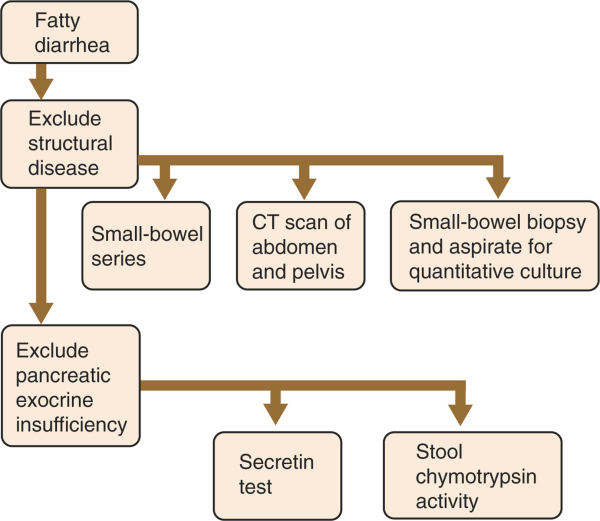 Fatty diarrhea 
Malabsorption syndromes	Mucosal diseases	Short bowel syndrome	Postresection diarrhea	Small bowel 
		bacterial  overgrowth	Mesenteric ischemia
Maldigestion		Pancreatic exocrine 	insufficiency		Inadequate luminal bile 	acid
Dierrhea 341-1435
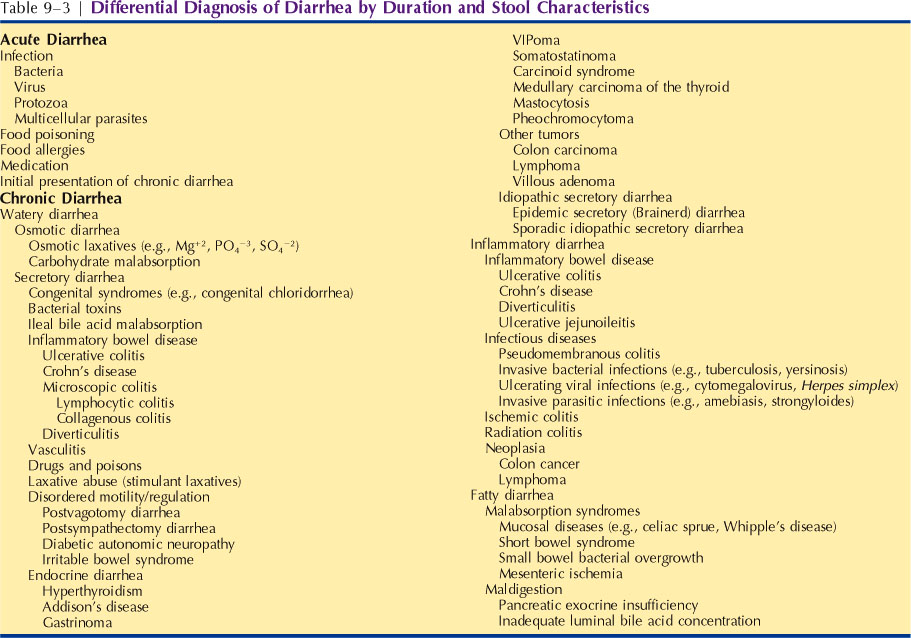 Dierrhea 341-1435
Most of acute diarrhea is due to infectious cause while chronic is due to noninfectious cause
Dierrhea 341-1435
Common causes of diarrhea
Chronic bacterial
Mycobacterial  
Parasitic infections
Then
Functional disorders,
Malabsorption  
Inflammatory  bowel disease
Irritable  bowel syndrome (IBS)
Inflammatory bowel disease (IBD)
Malabsorption syndromes (such as lactose intolerance and celiac disease)
Chronic infections  (particularly in patients who are immunocompromised)
Developing  countries
Developed countries
Dierrhea 341-1435
Approach to patient with diarrhea
History
Physical examination
Laboratory tests
Radiology
Endoscopy
Dierrhea 341-1435
History
What led the patient to complain of diarrhea? (eg, consistency or frequency of stools, the presence of urgency or fecal soiling)

Stool characteristics: (eg, greasy stools that float and are malodorous may suggest fat malabsorption while the presence of visible blood may suggest inflammatory bowel disease)

The volume of the diarrhea: (eg, voluminous watery diarrhea is more likely to be due to a disorder in the small bowel while small-volume frequent diarrhea is more likely to be due to disorders of the colon)

Duration of symptoms, nature of onset (sudden or gradual)
Weight loss, appetite
Occurrence of diarrhea during fasting or at night (suggesting a secretary diarrhea
Dierrhea 341-1435
History…
Systems review:The presence of systemic symptoms:(such as fevers, joint pains, mouth ulcers, eye redness) IBD, CTD, thyroid
Association of symptoms with specific food ingestion (such as dairy products or potential food allergens)
A history of recurrent bacterial infections (eg, sinusitis, pneumonia), which may indicate a primary immunoglobulin deficiency.
Epidemiological factors, such as travel before the onset of illness
Family history: IBD
Drug Hx: including over the counter mediation
Dierrhea 341-1435
Likely cause of diarrhea in certain epidemiologic classifications
Travelers: bacterial, protozoal, tropical sprue
Diabetics patients
AIDS patients infections,drugs
Hospitalized patients :drugs, infections, ischemia , C.D toxin
Dierrhea 341-1435
Physical examination
Rarely  provides a specific diagnosis. 

Findings suggestive of IBD (eg, mouth ulcers, a skin rash, episcleritis, an anal fissure or fistula, the presence of visible or occult blood on digital examination, abdominal masses or abdominal pain)

Evidence of malabsorption (wasting, physical signs of anemia, scars indicating prior abdominal surgery)

Lymphadenopathy (possibly suggesting HIV infection

Palpation of the thyroid and examination for exophthalmos and lid retraction may provide support for a diagnosis of hyperthyroidism
Dierrhea 341-1435
Investigations(essential in all)
CBC
ESR
Electrolytes
Total protein and albumin
TFT
Stool  occult blood
Dierrhea 341-1435
Specific investigations
The history and physical examination may point toward a specific diagnosis for which testing may be indicated
Dierrhea 341-1435
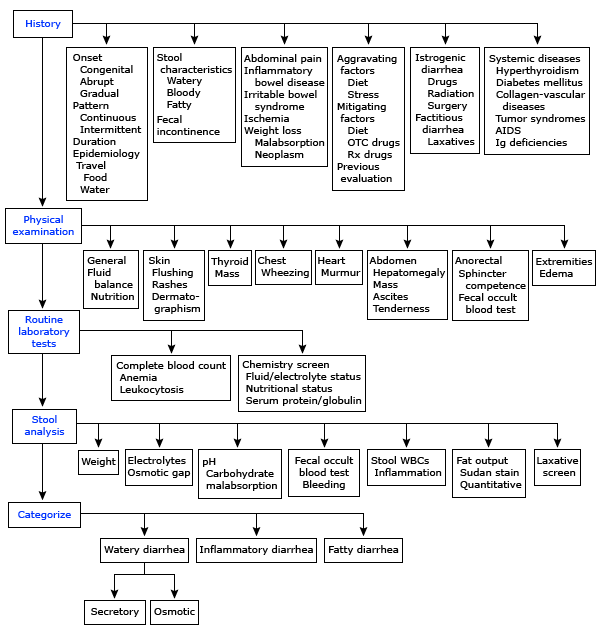 Dierrhea 341-1435
Cases:
Case 1: 30 y man with rt iliac fossa pain, diarrhea/ 5 months, wt loss

Case 2: 26 y female with female with bloody diarrhea/ 8 weeks

Case 3: 22 F with anemia only
Dierrhea 341-1435
Malabsorption
Dierrhea 341-1435
Phases of absorption
Luminal phase: dietary fats, proteins, and carbohydrates are hydrolyzed and solubilized by secreted digestive enzymes and bile.
Mucosal phase: relies on the integrity of the brush-border membrane of intestinal epithelial cells to transport digested products from the lumen into the cells.
Postabsorptive phase:  nutrients are transported via lymphatics and portal circulation from epithelial cells to other parts of the body.
Dierrhea 341-1435
Causes of malabsorption
Luminal phase 
Impaired nutrient hydrolysis 
The most common cause  is pancreatic insufficiency due to chronic pancreatitis, pancreatic resection, pancreatic cancer, or cystic fibrosis. 

Inactivation of pancreatic enzymes by gastric hypersecretion, as seen in Zollinger-Ellison syndrome . .
Dierrhea 341-1435
Impaired micelle formation
Impaired micelle formation causes lead to  fat malabsorption. This impairment is due to different reasons, including 
(1) decreased bile salt synthesis from severe parenchymal liver disease (eg, cirrhosis); 
(2) impaired bile secretion from biliary obstruction or cholestatic jaundice (eg, primary biliary cirrhosis, primary sclerosing cholangitis);
 (3) impaired enterohepatic bile circulation, as seen in small bowel resection or regional enteritis; 
 (4) bile salt deconjugation due to small bowel bacterial overgrowth. 

Luminal availability and processing 
Luminal bacterial overgrowth can cause a decrease in the availability of substrates, including carbohydrates, proteins, and vitamins
Dierrhea 341-1435
Mucosal phase 


Impaired brush-border hydrolase activity 
Disaccharidase deficiency . 
Lactase deficiency
Immunoglobulin A (IgA) deficiency
Dierrhea 341-1435
Impaired nutrient absorption 
 Acquired disorders are far more common and are caused by 
    (1) decreased absorptive surface area, as seen in intestinal resection  
(2) damaged absorbing surface, as seen in celiac sprue, tropical sprue, giardiasis, Crohn disease, AIDS enteropathy, chemotherapy, or radiation therapy;  
(3) infiltrating disease of the intestinal wall, such as lymphoma and amyloidosis
Dierrhea 341-1435
Postabsorptive phase: 
Obstruction of the lymphatic system, both congenital (eg, intestinal lymphangiectasia) 
Acquired  (eg, Whipple diseases , lymphoma, tuberculosis),
Dierrhea 341-1435
Clinical presentation
History :
Diarrhea
Wt Loss
 
Steatorrhea  , Flatulence and abdominal distention ,Edema, anemia,
 
Metabolic defects of bones
Dierrhea 341-1435
Physical
General 
Patients may have orthostatic hypotension. 
Signs of weight loss, muscle wasting, or both may be present. 
Patients may have signs of loss of subcutaneous fat
Cheilosis, glossitis, or aphthous ulcers of the mouth.
    Abdominal examination 
The abdomen may be distended, and bowel sounds may be hyperactive. 
Ascites may be present in severe hypoproteinemia
Dierrhea 341-1435
Dermatological manifestations 
Pale skin  





Neurological examination 
Motor weakness, peripheral neuropathy, or ataxia may be present. 
The Chvostek sign or the Trousseau sign may be evident due to hypocalcemia .
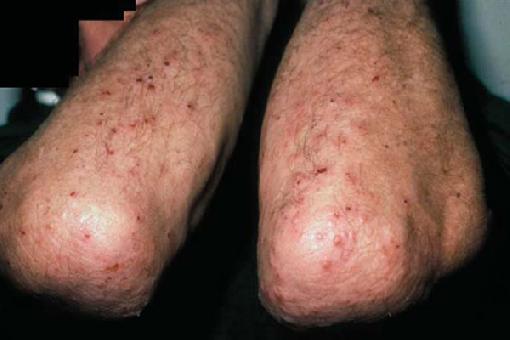 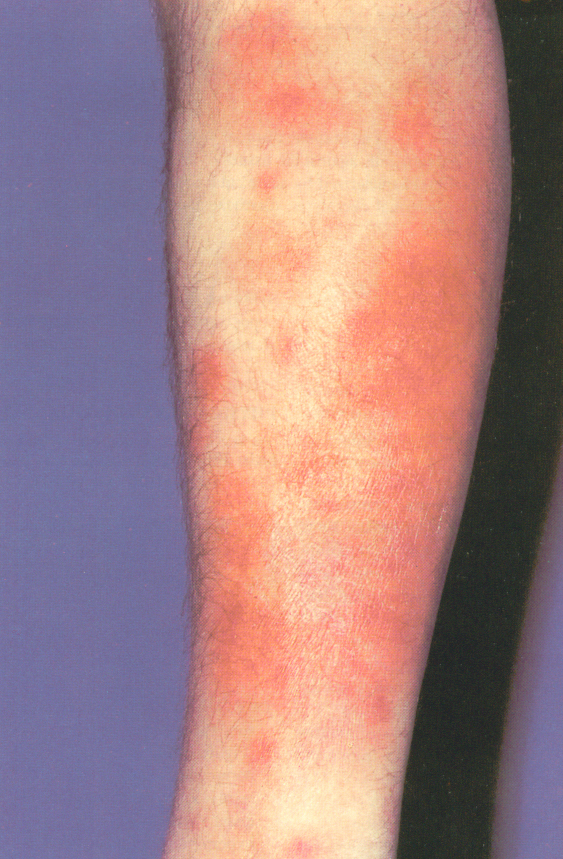 Dierrhea 341-1435
Lab Studies
Hematological tests 
A CBC 
Serum iron, vitamin B-12, and folate
Prothrombin time.
Electrolytes and chemistries 
 hypokalemia, hypocalcemia, hypomagnesemia, and metabolic acidosis. 
Protein malabsorption may cause hypoproteinemia and hypoalbuminemia. 
Fat malabsorption can lead to low serum levels of triglycerides, cholesterol
 ESR  which is elevated in Crohn disease and Whipple disease
Dierrhea 341-1435
Stool analysis
Stool pH may be assessed. Values of <5.6 are consistent with carbohydrate malabsorption

Stool C/S
Pus cell in the stool e.g IBD
Dierrhea 341-1435
Tests of fat malabsorption 

For a quantitative measurement of fat absorption, a 72-hour fecal fat collection  
Qualitative test Sudan III stain of stool,less reliable.
Dierrhea 341-1435
Stool --------- fat --------pancreatic, celiac



       inflammatory ------------   IBD ,infection
Dierrhea 341-1435
Dierrhea 341-1435
Schilling test 
Malabsorption of vitamin B-12 may occur as a consequence of deficiency of intrinsic factor (eg, pernicious anemia, gastric resection), pancreatic insufficiency, bacterial overgrowth, ileal resection, or disease.
Dierrhea 341-1435
3 STEPS  SCHILLING TEST
1. Oral  VIT B12 
    2. VIT B12 orally +intrinsic factor 
    3. VIT B12 orally +intrinsic factor+ oral  antibiotics
Dierrhea 341-1435
Bacterial overgrowth
Bacterial overgrowth cause an early rise in breath hydrogen
 JEUJENAL CULTURE
 14c D–xylose breath test ,high sensitivity and specificity
Dierrhea 341-1435
Serology 
No serologic tests are specific for malabsorption. 
Serum Anti-TTG and antiendomysial antibodies can be used to help diagnose celiac sprue. 
Serum IgA to rule out IgA deficiency 
Determination of fecal elastase and chymotrypsin (2 proteases produced by the pancreas) can be used to try to distinguish between pancreatic causes and intestinal causes of malabsorption.
Dierrhea 341-1435
Imaging Studies
Plain abdominal x-ray film: Pancreatic calcifications are indicative of chronic pancreatitis.
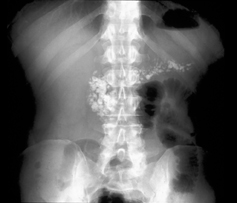 Dierrhea 341-1435
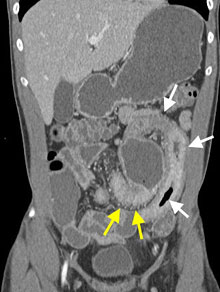 Small bowel barium studies. 


CT scan of the abdomen:





 (ERCP): pancreatitis
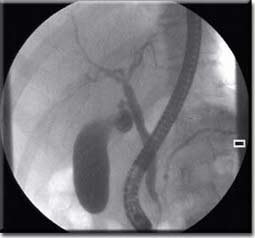 Dierrhea 341-1435
Endoscopy
Upper endoscopy with small bowel mucosal biopsy…. Examples
Celiac sprue,
Giardiasis 
Crohn disease, 
Whipple disease  
Amyloidosis  
Lymphoma.
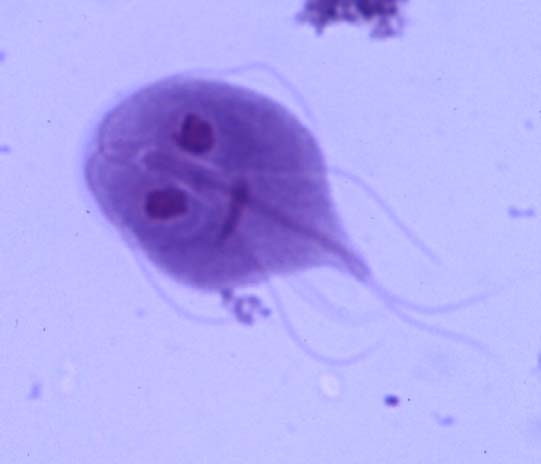 Dierrhea 341-1435
Dierrhea 341-1435
Treatment of causative diseases 
A gluten-free diet helps treat celiac disease. 
Similarly, a lactose-free diet
Protease and lipase supplements are the therapy for pancreatic insufficiency. 
Antibiotics are the therapy for bacterial overgrowth. 
Corticosteroids, anti-inflammatory agents, such as mesalamine, and other therapies are used to treat CD
Dierrhea 341-1435
Nutritional support 
Supplementing various minerals  calcium, magnesium, iron, and vitamins 
Caloric and protein replacement also is essential. 
Medium-chain triglycerides can be used for  lymphatic obstruction . 
In severe intestinal disease, such as massive resection and extensive regional enteritis, parenteral nutrition may become necessary
Dierrhea 341-1435